Rare cause of bleeding disorder
By 3rd medical unit
Chief complaints 

        14 YEAR OLD FEMALE PATIENT

          c/o Increased menstrual flow for 2 months
History of presenting illness :

    patient was apparently normal 2 months back then she developed complaints of
    increased menstrual flow for 2 months
    h/o easy fatiguability
    no h/o abdominal pain
    no h/o yellowish discolouration of skin and mucous membrane
    no h/o swelling of joints
    no h/o gum bleeding
    no h/o epistaxis 
    no h/o fever
Past history
    h/o similar illness in the past 1 year back for which she admitted in dindugal gh and 2 packed cell transfusion done

  Past history of  on and off epistaxis and gum bleeding present in childhood period

No h/o any drug intake

 n/k/c/o dm,thyroid disorder,seizure disorder
Family history
 no h/o similar illness in the family members
    
  personal history 
    taking mixed diet
     non addictive habits

    menstrual history
        h/o menorrhagia 2 months lasting 10 days,      
       5 pads/day
on examination 
      conscious             
       oriented
        afebrile                                                      SKIN:   
         no pallor                                                        NO ECCHYMOSIS,PETECHIAE
        not icteric
        no cyanosis
        no clubbing
         no pedal edemA
          NO GENARALISED LYMPHADENOPATHY
VITALS
    bp-110/70 mmhg
     pr-90/min
    spo2-99% in ra
	
Systemic examination
       cvs –s1,s2 +,no  murmur
        rs-b/l ae present , normal vesicular breath sound +				         
        abdomen-  soft,  bs +, no organomegaly			
        cns-no focal neurological deficiency
Investigation
          V                                        SERUM UREA-18
                                                     SERUM CREAT-0.6
                                                      BLOOD SUGAR-126
                                                       
                                                                       LFT- TOTAL BILIRUBIN-1.1
                                                                                              DIRECT-0.6
                                                                                              INDIRECT-0.5
                                                                                                       OT-39
                                                                                                        PT-44
                                                                                                       ALP-125
Cmplete hemogram
                    tc-10,400
                    rbc-4.67
                     hg-10.1
                    plt-4.13
           moderate hypochromic microcytes and elongated cells present   
                             imp-  hypochromic microcytic anemia 
usg abd and pelvis –no significant abnormality   detected
URINE ROUTINE-
ALB-NIL
SUGAR-NIL
DEP-1-2,NO BILE SALTS BILE PIGMENTS
What next ?
Patient was diagnosed as                         
                                         inherited factor vii deficiency
Recombinant factor vii replacement 
                             DOSE OF15-30 MCG/KG EVERY SIX HOURS UNTIL HEMOSTASIS ACHIEVED
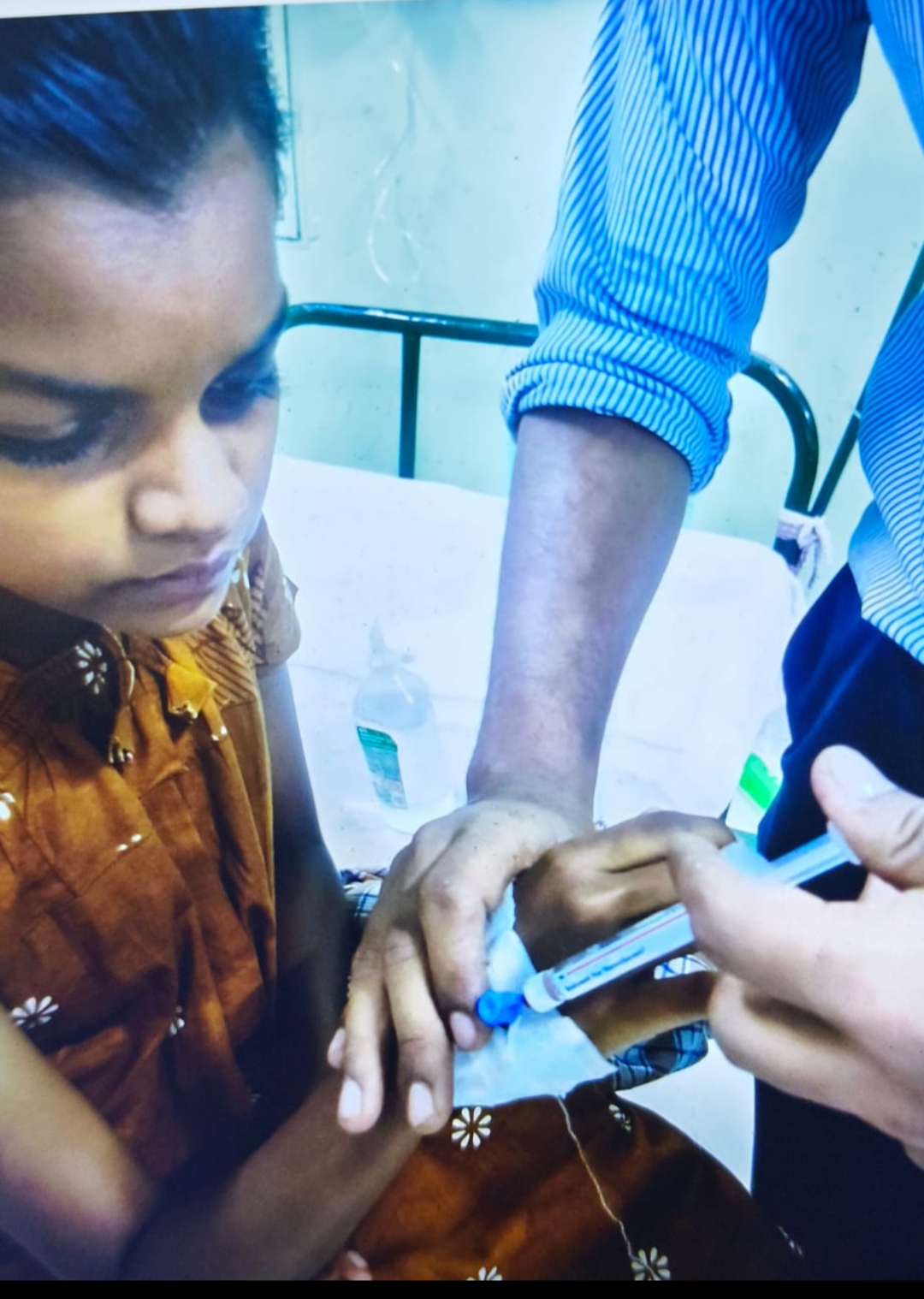 After factor vii transfusion patient pt inr aptt values
Aim of presentation is
Factor vii deficiency is rare genetic bleeding disorder
Characterised by deficiency or reduced activity of factor vii 
Also known as Alexander ‘s diseases